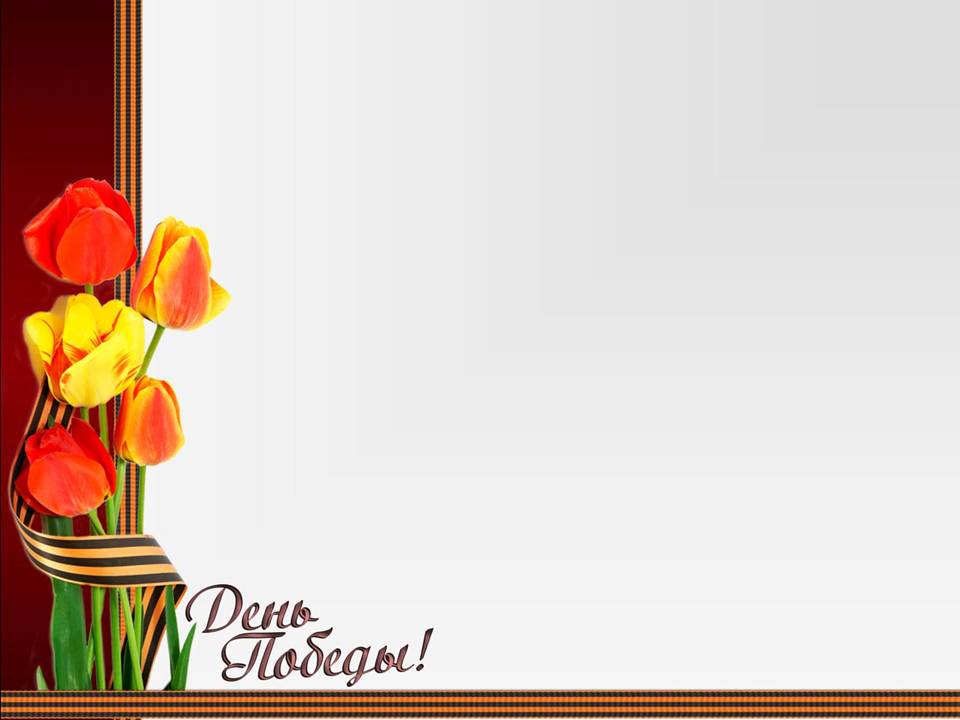 Сергей Михалков
«После Победы»
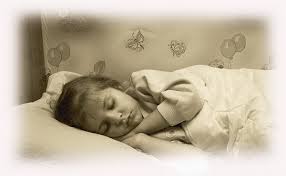 Спать легли однажды дети – окна все затемнены.
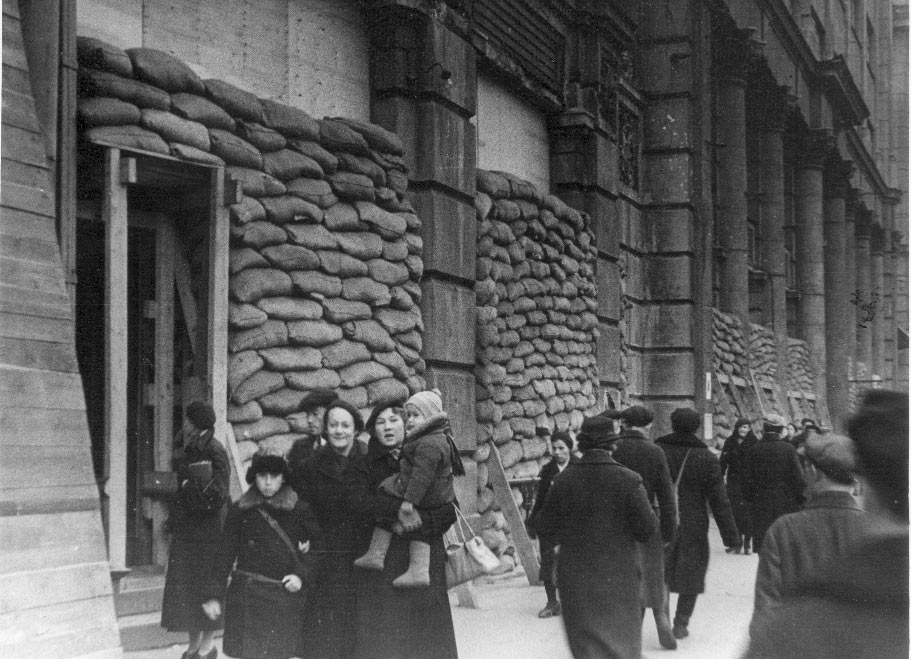 А проснулись на рассвете – в окнах свет и нет войны!
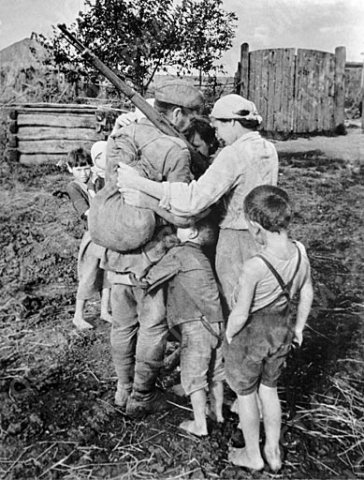 Можно больше не прощаться, и на фронт не провожать,
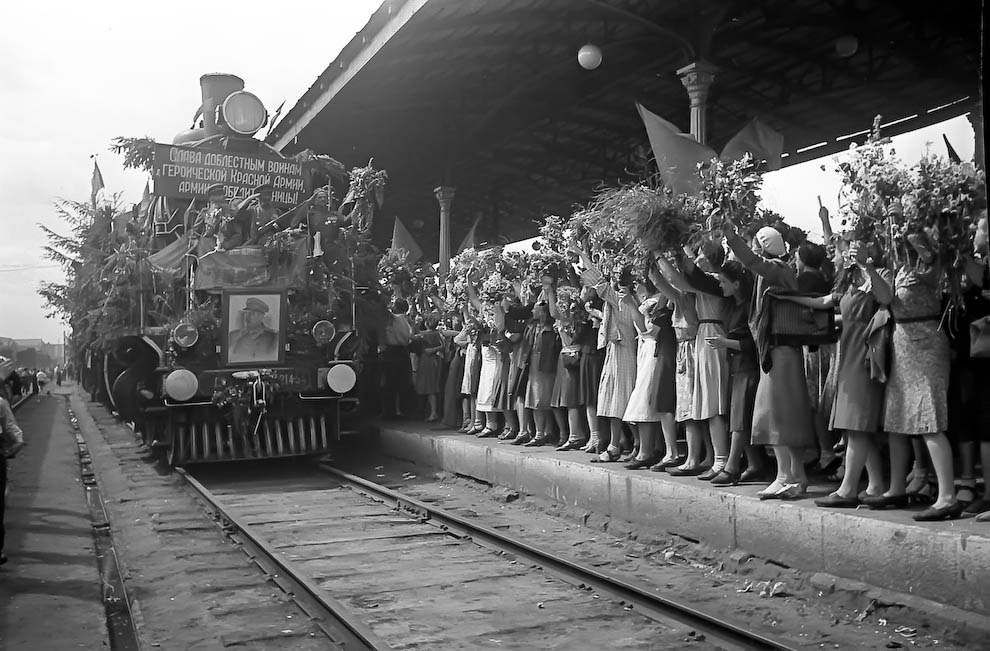 Будут с фронта возвращаться ,Мы героев будем ждать.
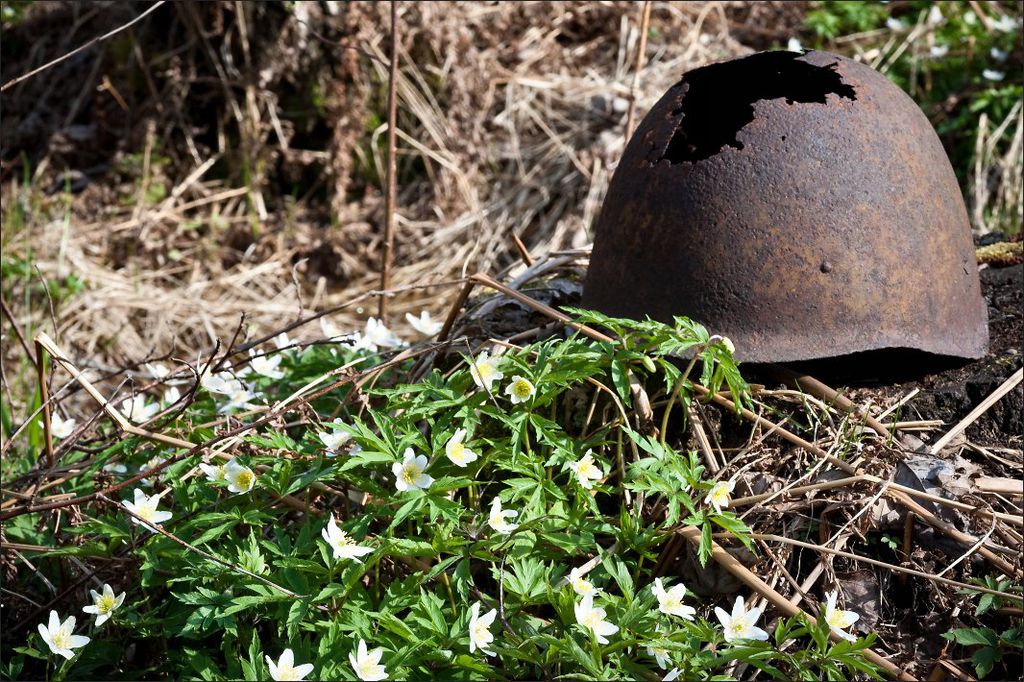 Зарастут травой траншеи на
 местах былых боёв.
Наши братья и отцы!
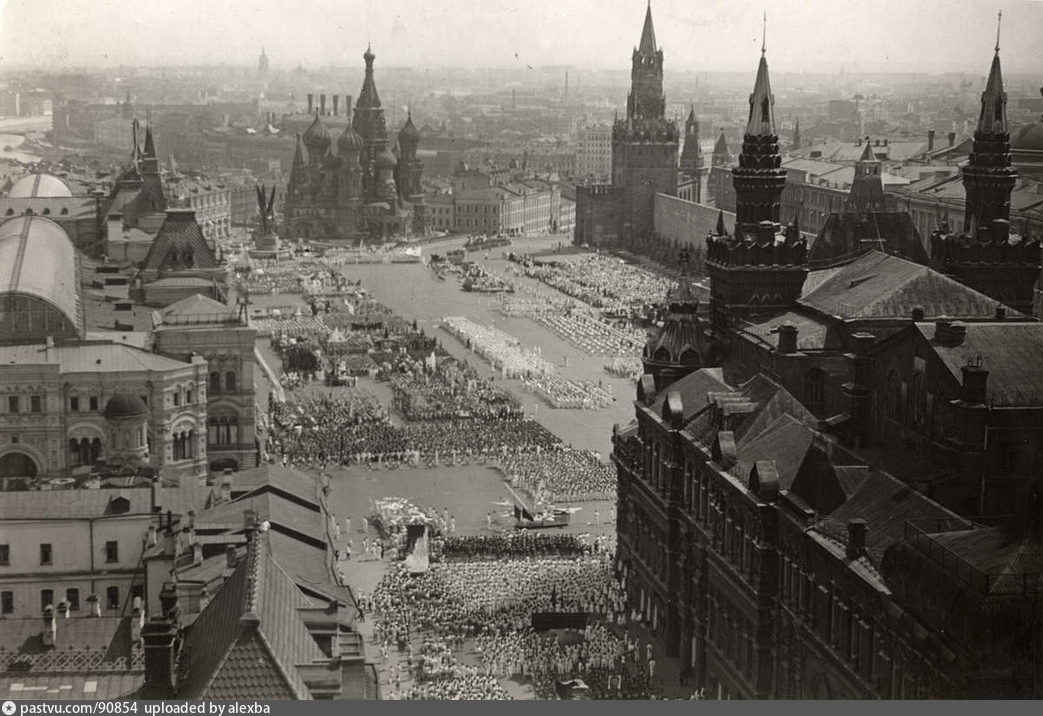 С каждым годом хорошея , 
Встанут сотни городов.
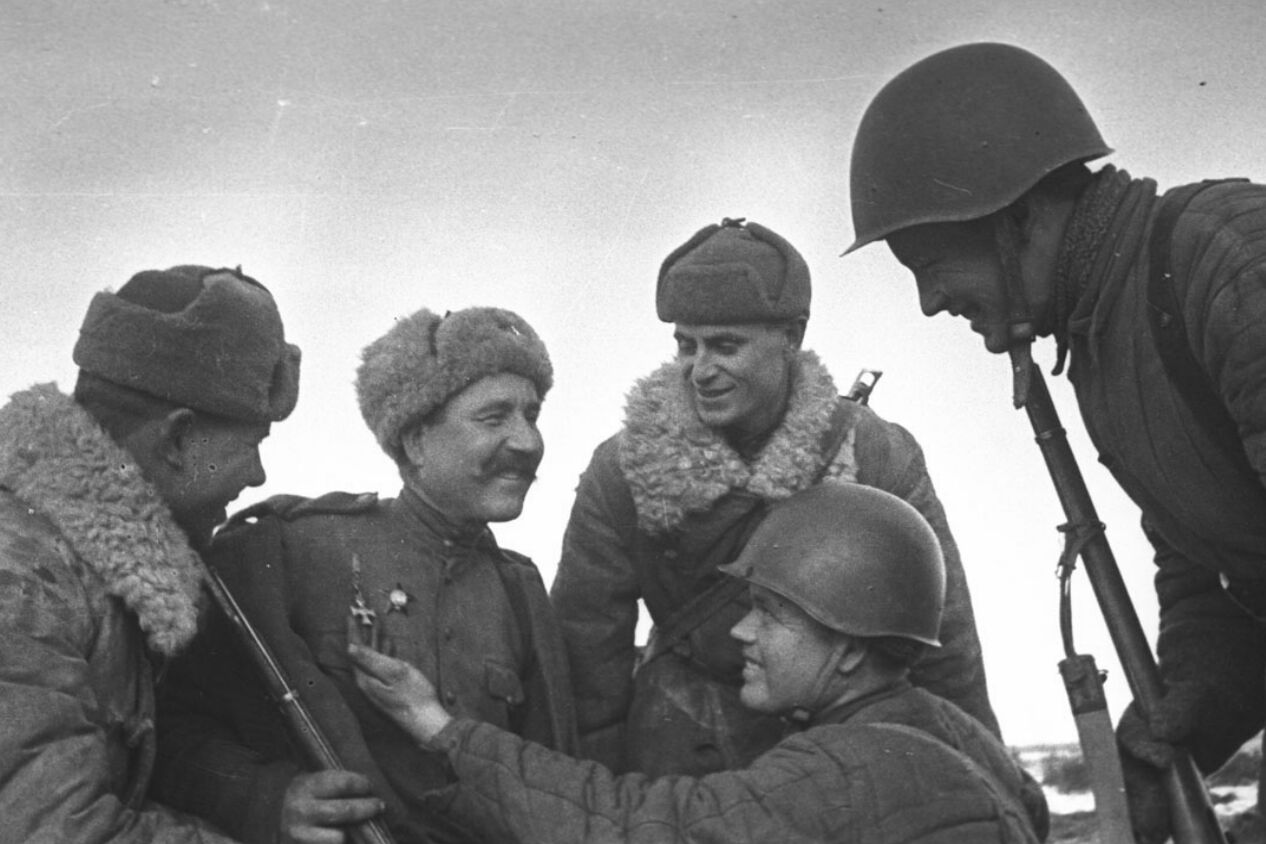 И в хорошие минуты Вспомнишь ты и вспомню я,
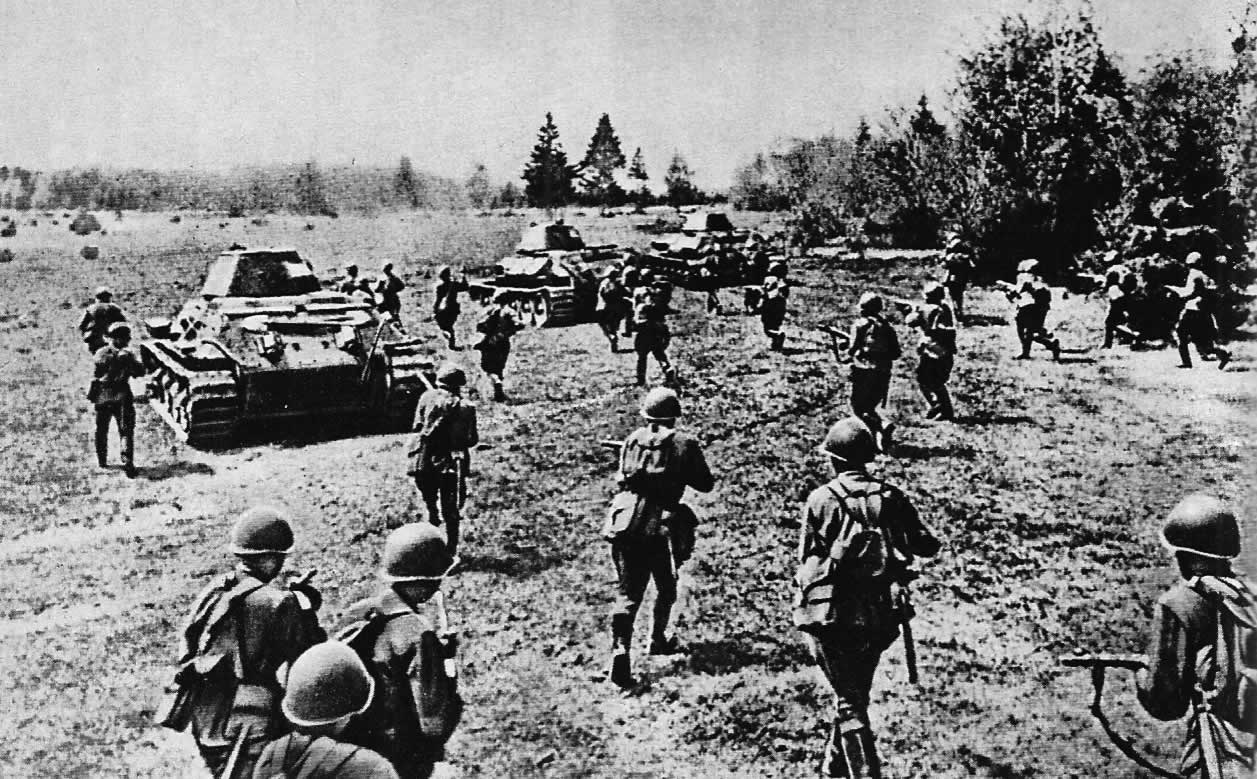 Как от вражьих полчищ лютых
 Очищали мы края.
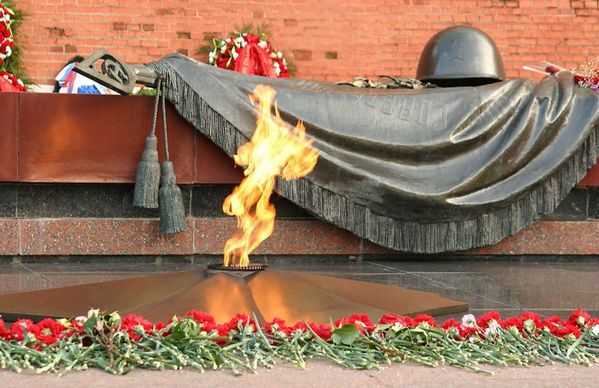 Не забудем тех героев, что лежат в земле сырой.
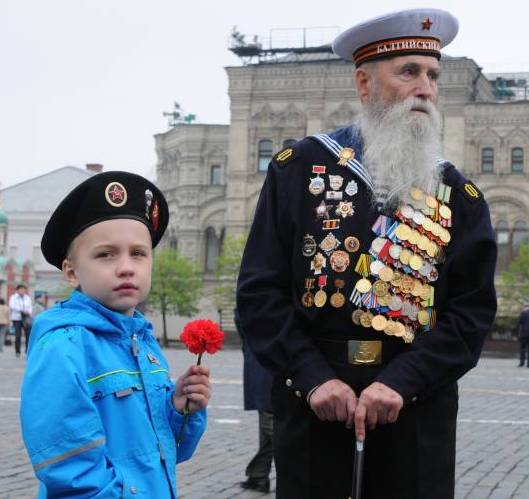 Жизнь отдав на поле боя.За народ – за нас с тобой.
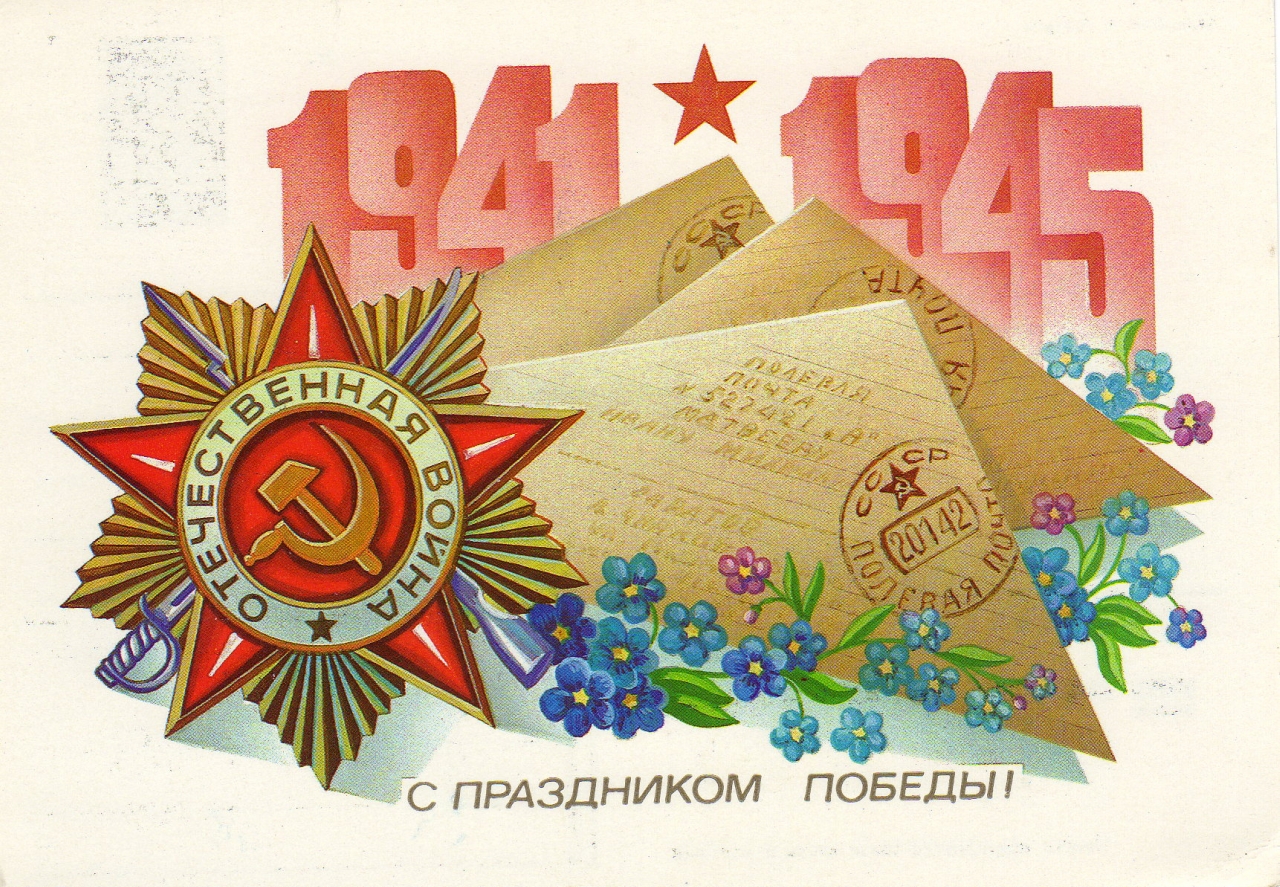